Історичні постаті в творчості Павла Загребельного
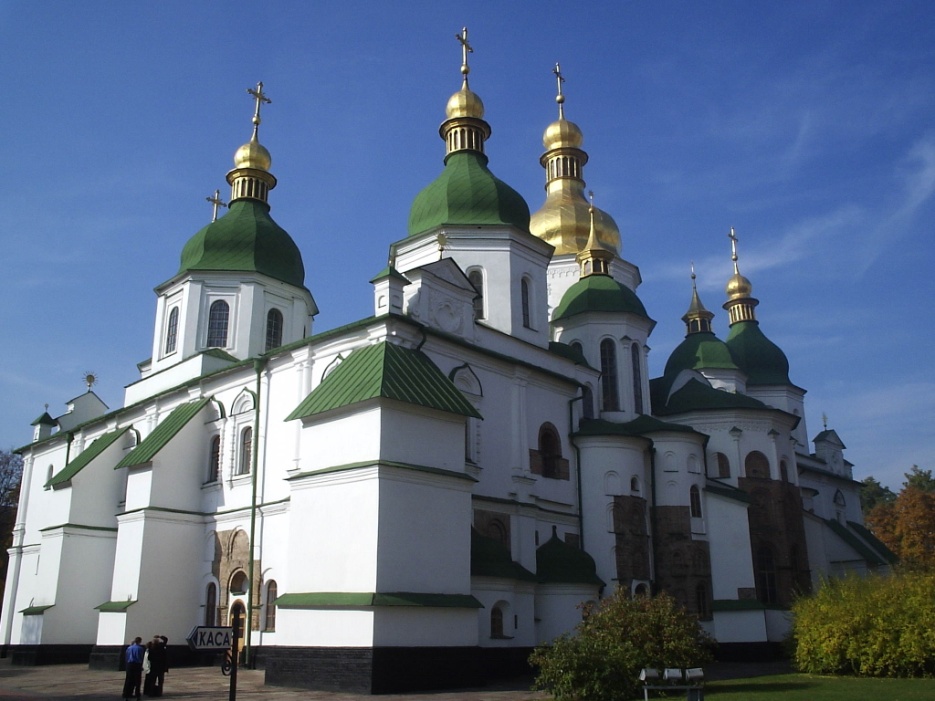 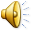 Робота бібліотекаря 
Калитянської ЗОШ 
Зарічняк Юлії Юріївни
Очолював спілку письменників України, був народним депутатом СРСР і УРСР, лауреат державних премій СРСР і УРСР, Шевченківської премії, Герой України.
Павло Загребельний
“Я щасливий, бо мене читають”Павло загребельний
Липень 1941 --  став курсантом артучилища
З 1942 по 1945 – концабори, робота в англійській зоні окупації
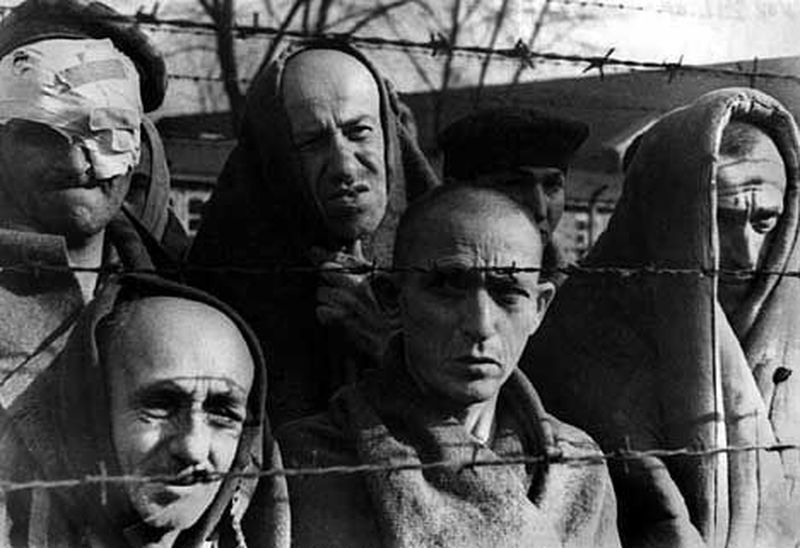 Робота в газеті. Перші твори
З 1961 по 1963 був головним редактором газети “Літературна Україна.
Почав друкуватися з 1949 року.
Перші твори:
“Каховські оповідання (1953р.)
Степові квіти(1955р)
Учитель (1957р)
“Марево”(1956
“Там, де співають жайворонки”
“Дума про невмирущого”(1957
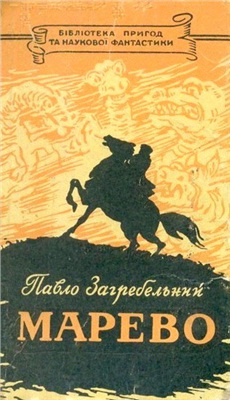 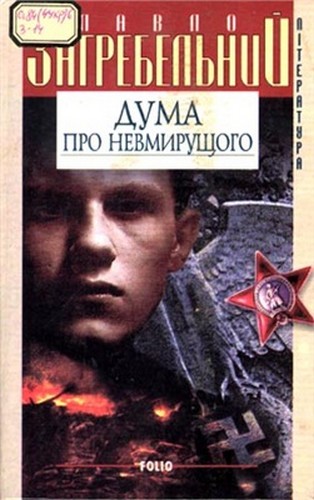 Історичні романи
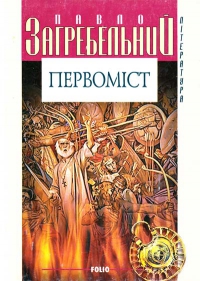 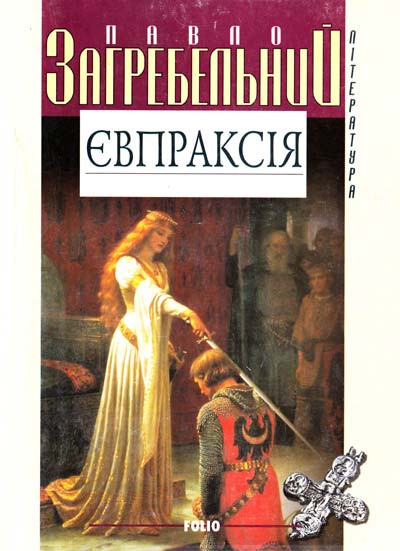 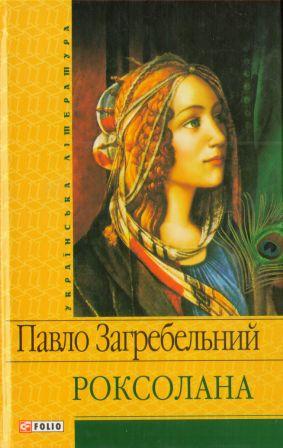 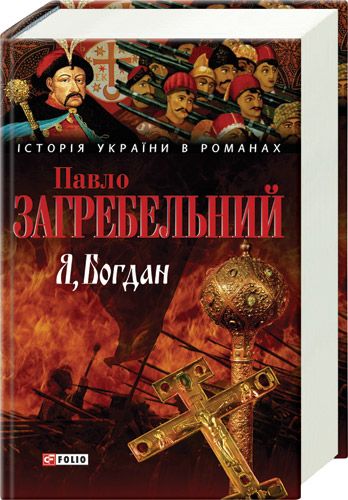 Софія Київська
“ Диво” -- Перший твір про Київську Русь
Ярослав мудрий – засновник Софії
Софія Київська –диво ХІ-ХХ століть
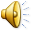 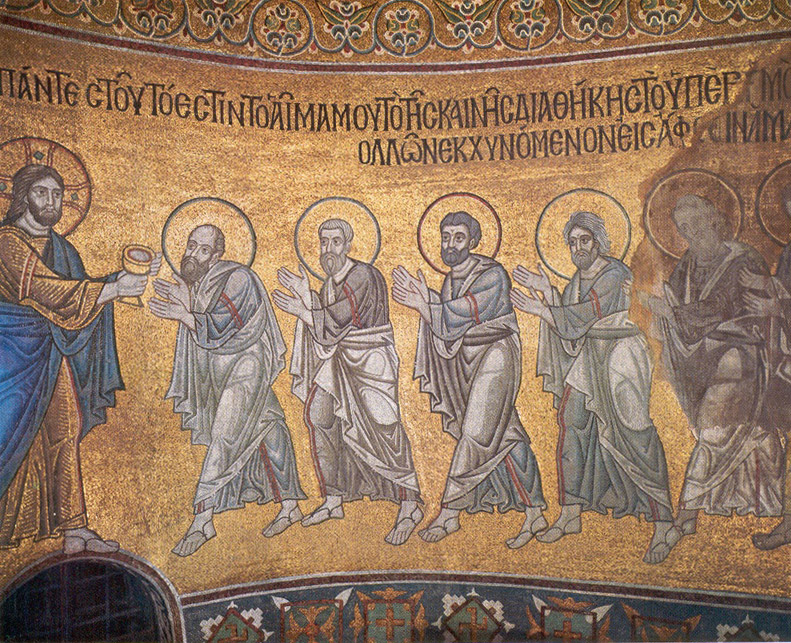 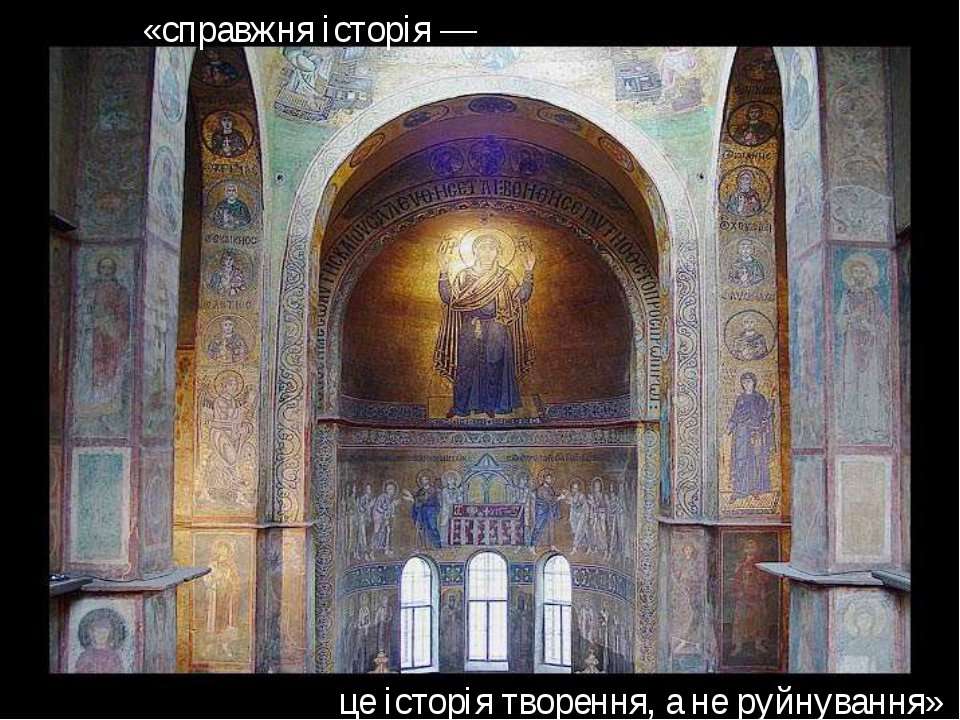 Шедеври Софії
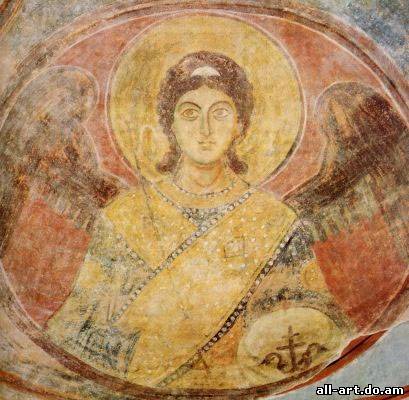 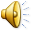 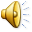 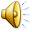 Богдан Хмельницький
З думою про Україну
Юрій Долгорукий
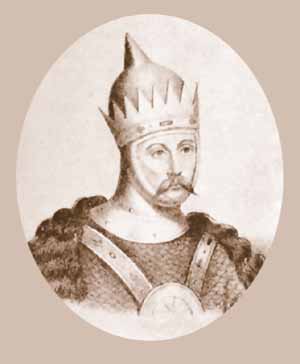 Первоміст –роман про єдність Київської Русі
Павло Загребельний –письменник,історик, філософ, політик
3 лютого 2009 року
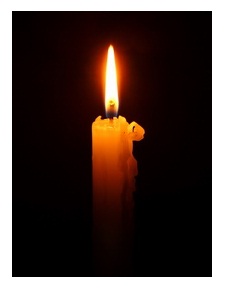 У всі віки людина прагнула перетворити світ і шукати істину, і справжня література намагалась це показати. Коли мене питають, що роблять мої герої, я відповідаю: як і я сам, вони шукають істину.
Павло Загребельний